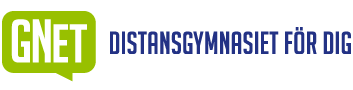 GNet
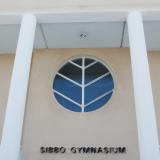 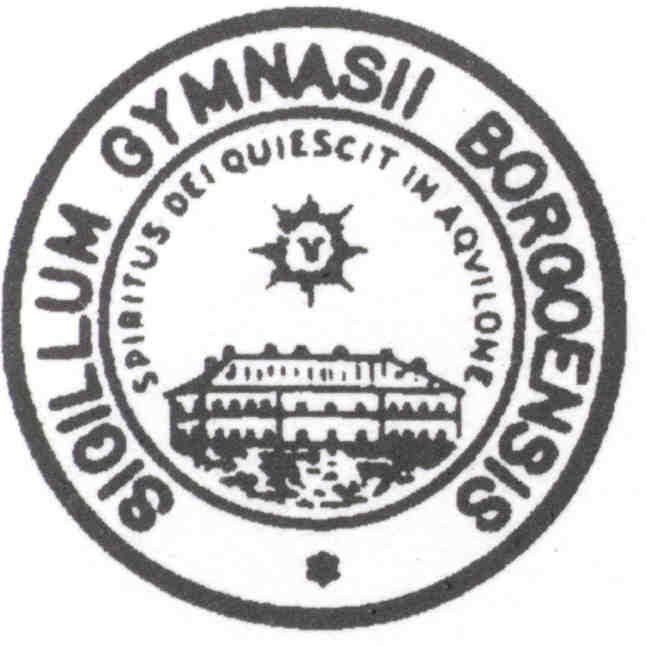 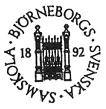 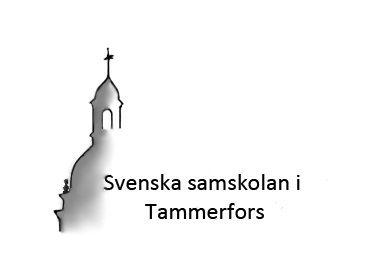 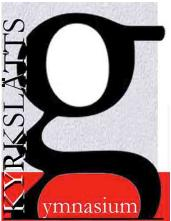 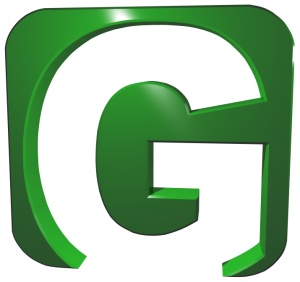 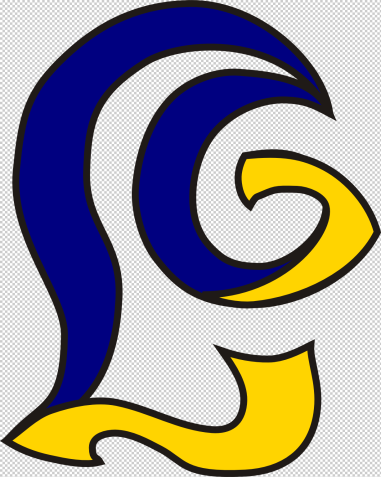 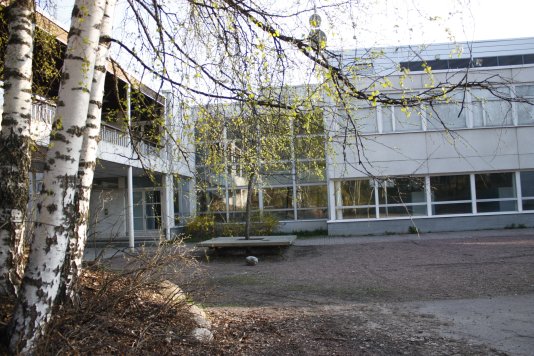 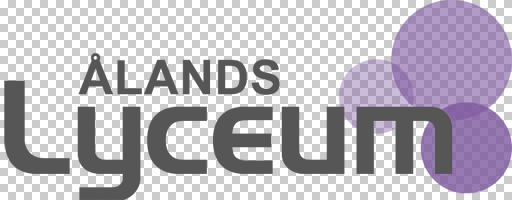 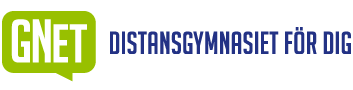 Projektet Gnet
Distansundervisning
Tätare (bättre) kontakt mellan skolor
Cern
Förintelseresa till Polen
Allmänna lärarträffar
Träffar för GNet:s ämneslärare
lektion.se
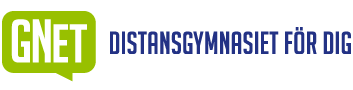 Erfarenheter
Skapa en tydlig överblick
Förmedla en tydlig kursstruktur, dvs. dela upp kursen i moment för att öka överblicken
Skapa tydliga ramverk 
Att något har fungerat i skolmiljö behöver inte innebära att det kommer att fungera i en nätbaserad miljö
Vad som passar bäst måste avgöras från fall till fall, utifrån ämne och studerandegrupp.
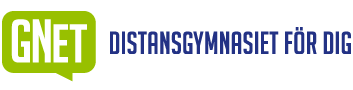 Elevkommentarer
”tränar dig i att ta självständigt ansvar för dina studier”
”lär dig att kommunicera elektroniskt”
”producera och bearbeta egna texter”
”söka rätt på information på egen hand, vilket  tränar dig i självständigt tänkande”
”studera när det
 passar dig!”
”En väldigt bra erfarenhet inför fortsatta studier, eftersom många framtida studier kommer att bestå av nätkurser”
Höstterminen
100 Elever
74 Godkända
26 Underkända
26%
74%
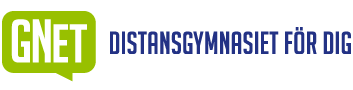 Vinterterminen
103 Elever (hittills)
69 Godkända
34 Underkända
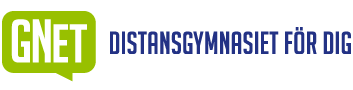 www.gnetkurser.com
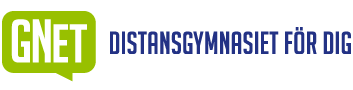 Finns intresse av att hålla en GNet kurs?
Diskutera med din rektor
Övriga funderingar eller frågor
Kom och diskutera med mig.